Поняття розмірної залежності механічних властивостей матеріалів і нанооб'єктів
ЗПФ
Класифікація нанооб'єктів
За структурою:
Нуль-, одно-, дво- та тривимірні структури
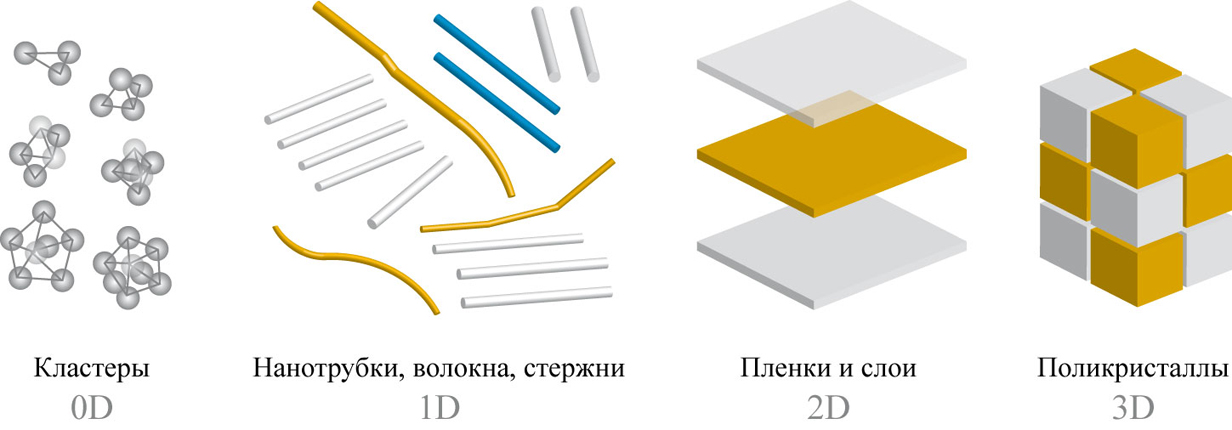 За формою:
Сферичні, циліндричні, стержні та ін.
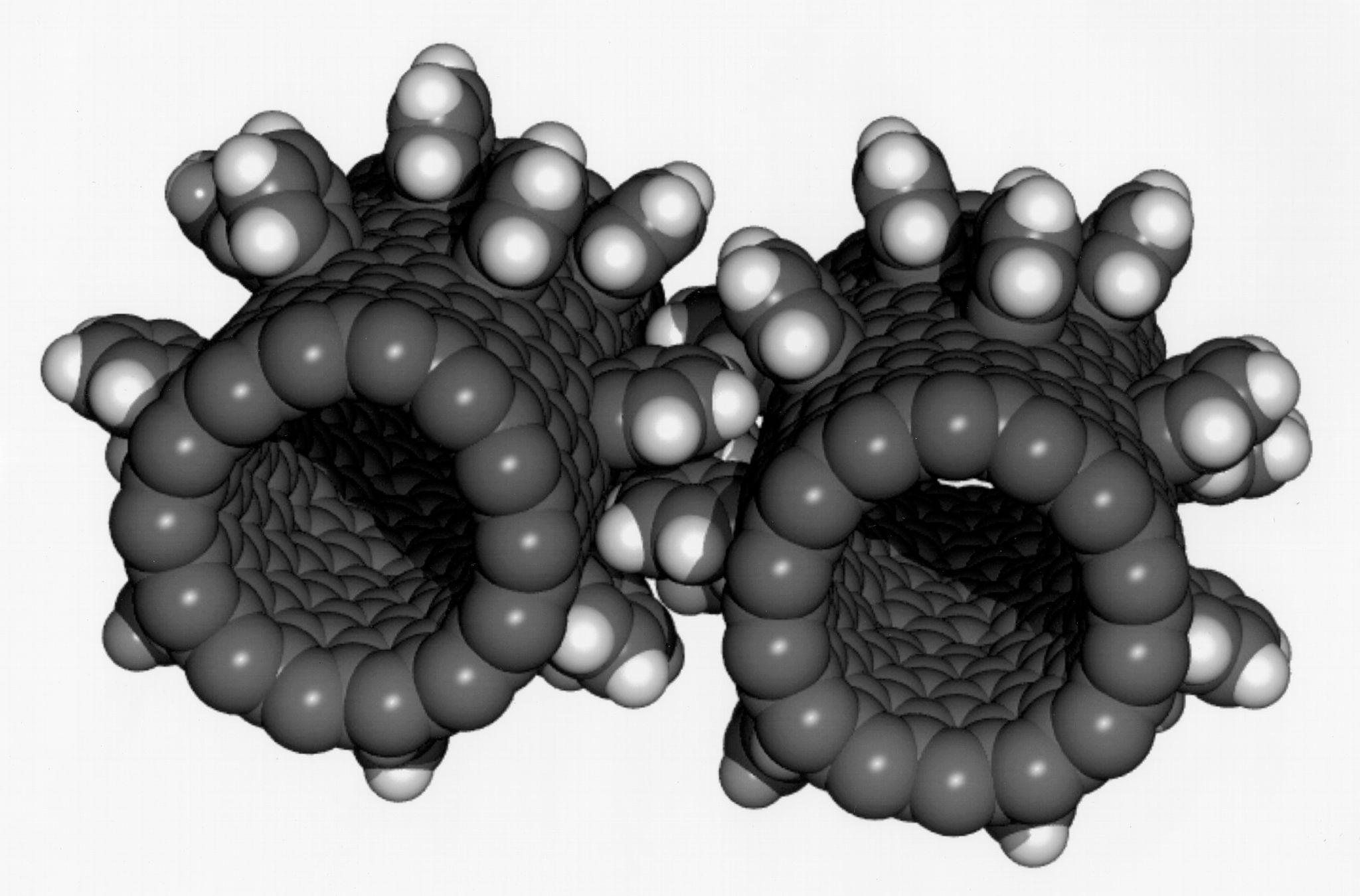 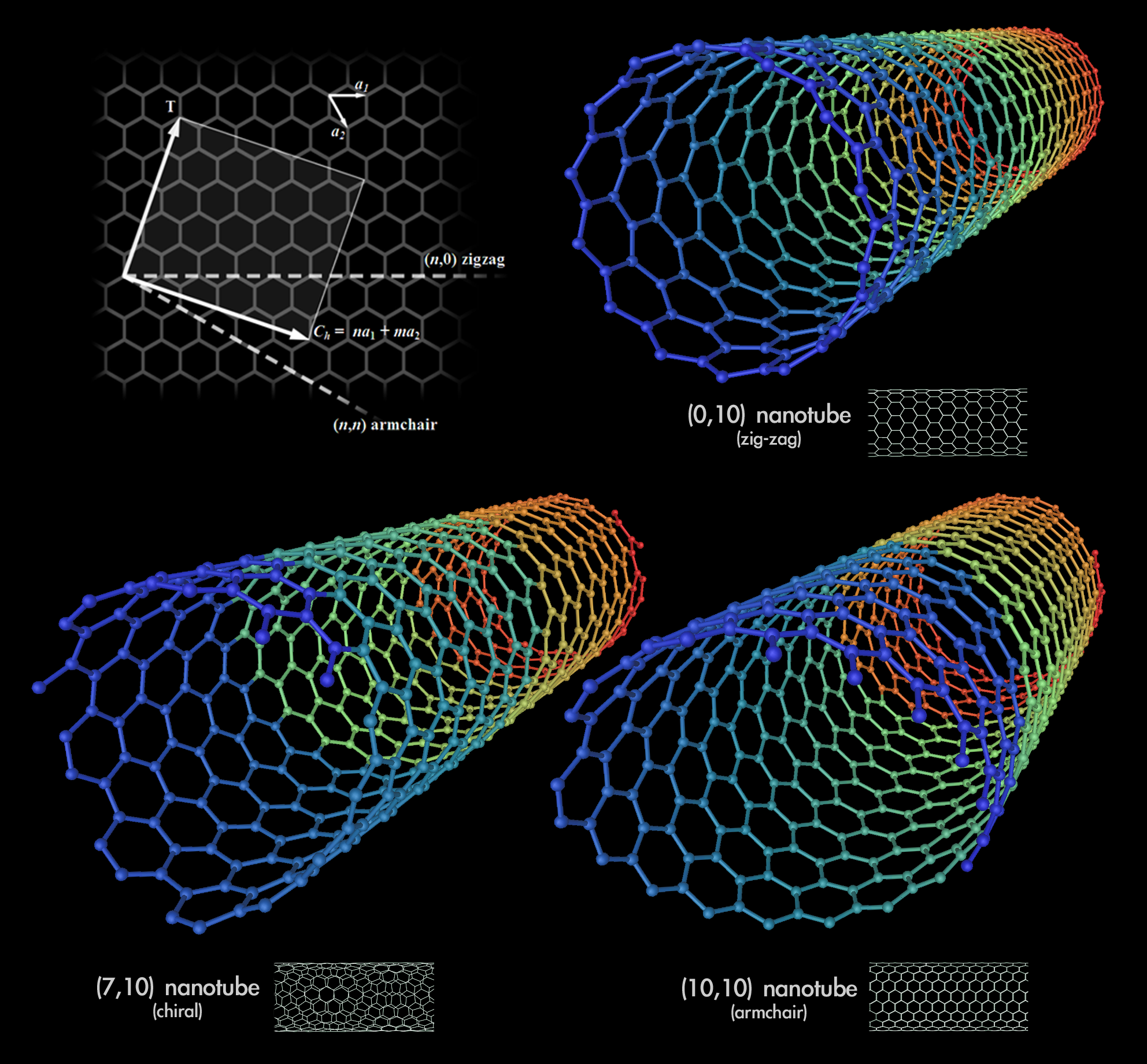 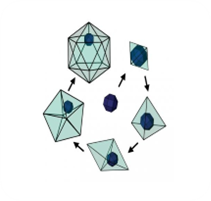 За розміром:
Малі, середні, великі нанокластери, наночасточки
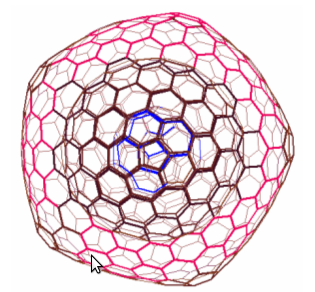 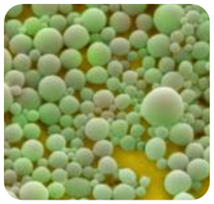 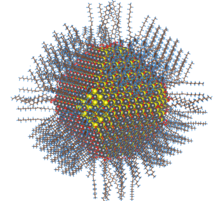 Інші класифікації
За біологічною активністю:
Біологічно активні
 Інертні
 Цитотоксичні
За токсичністю:
Мутагенні
Канцерогенні
Імунотропні та ін.
За способом одержання:
Метод диспергування 
Метод  конденсації
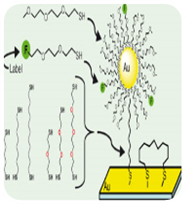 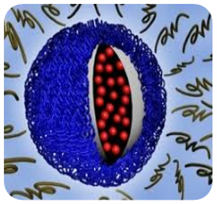 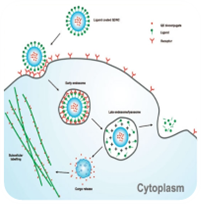 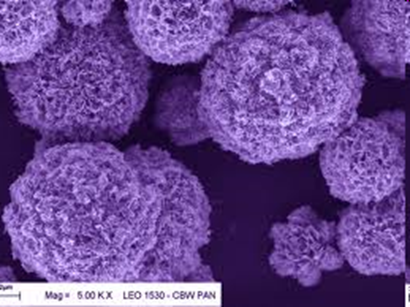 Нульвимірні наноструктури
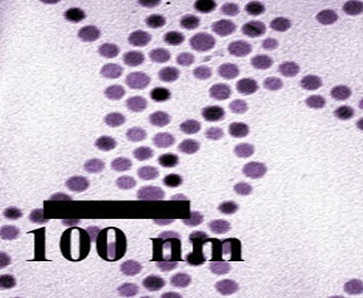 Нульвимірні (0D):
Кластери
 наночасточки
 Квантові точки
 фулерени
 Наночасточки в нанореакторах
 Самоорганізовані наноструктури
Нанокластери – обмежені у просторі по трьом напрямкам:
Простих речовин (C, Si, Ge, Sb, Bi, Au, Ag та ін.
Оксидні ( MgO, Al2O3, Ga2O3, SnO2, TiO2, ZnO)
Нітридні (BN, AlN, Si3N4)
Складнооксидні (Ba6Mn24O48, Bi2Sr2CaCu2OX)
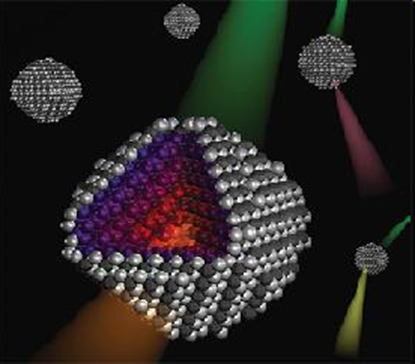 Одновимірні наноструктури
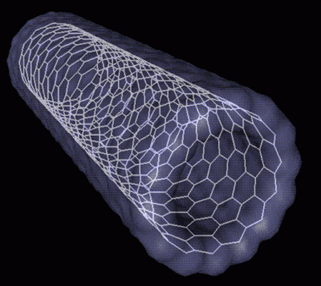 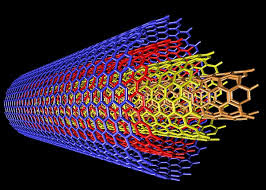 1D наноструктури – розмір в одному напрямку значно перевищує розміри у двох інших, причому останні знаходяться в “нано” діапазоні.
Приклади тубулярних наноструктур:
Вуглецеві нанотрубки
«Неорганічні» нанотрубки: MoS2, BN, BeО, V2O5, TiO2: (одно- та багатостінні)
Наностержні, нанонитки.
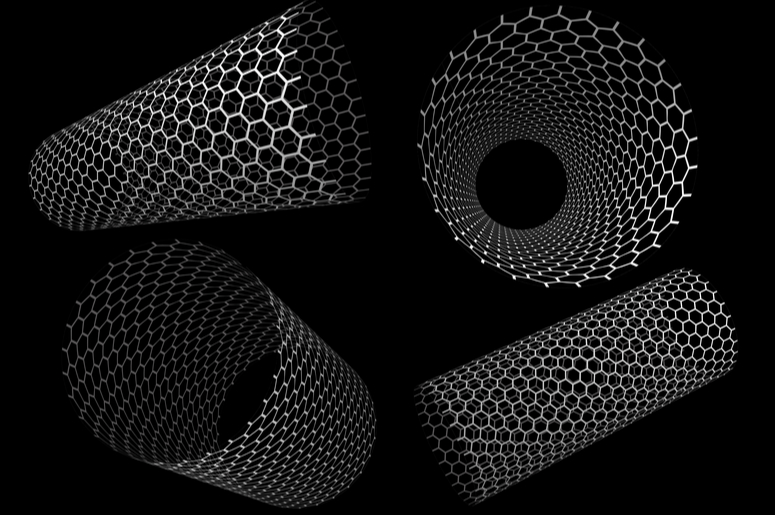 Залежно від співвідношення розмірів виділяють:
Нановіскери та нанонитки (nanowires) Lc>>La≈ Lb
Наностержні (nanorods) Lc> La≈ Lb
Нанострічки (nanobelts) Lc >> La>Lb
Двовимірні наноструктури
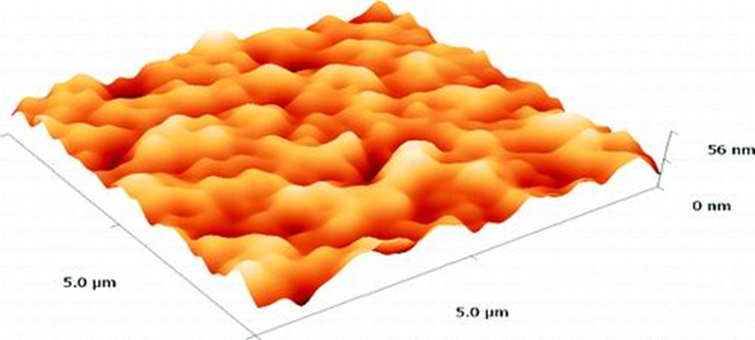 Двовимірні (2D):
Тонкі плівки
Плівки Ленгмюрра-Блоджет
Самоорганізовані шари
Нанопластини
Графен
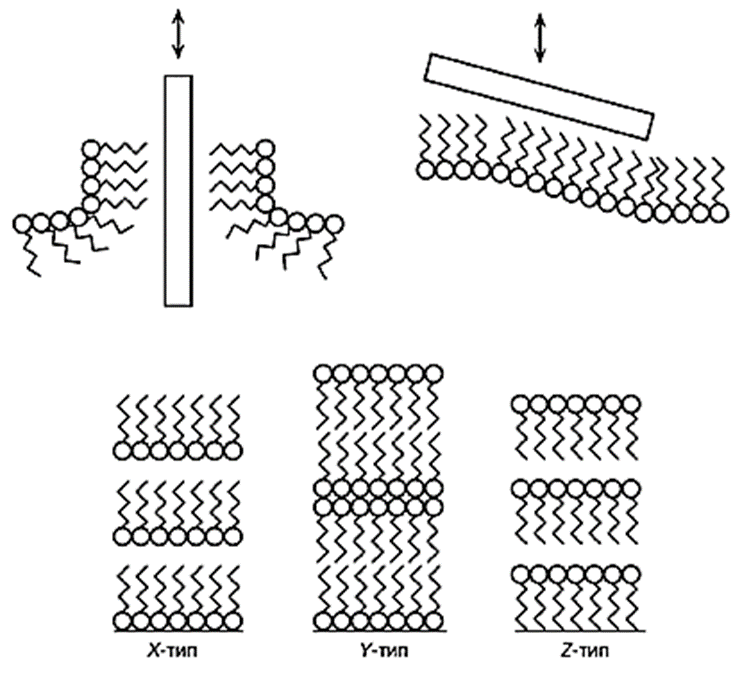 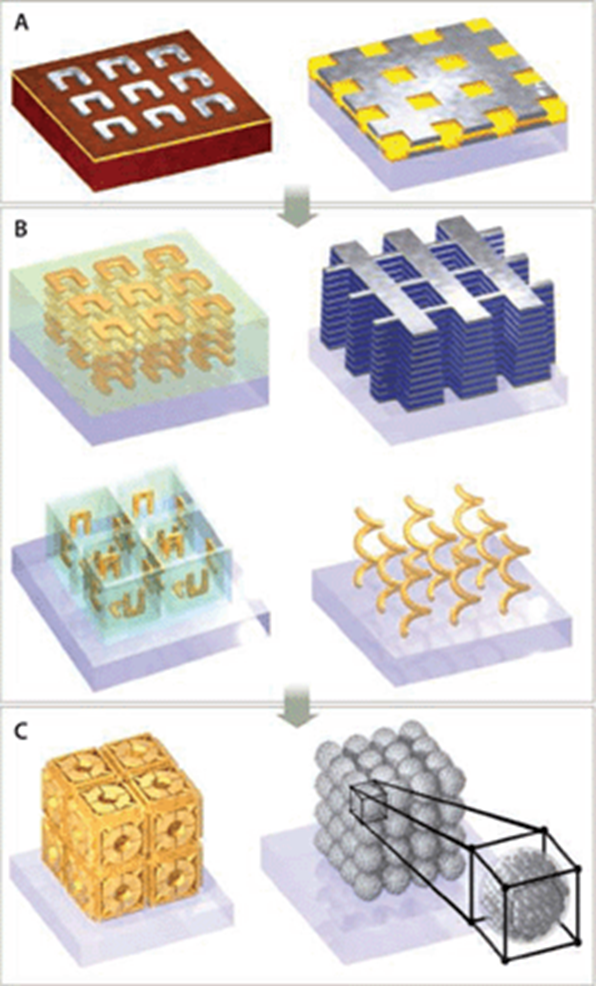 Тривимірні наноструктури
Нанокомпозити складної будови:
Інкапсульовані нанотрубки та фулерени
Нанокераміки
Наночасточки в нанореакторах
Наносистема - матеріальний об'єкт у вигляді упорядкованих або самоупорядкованих, зв'язаних між собою нанорозмірних елементів, кооперація яких забезпечує виникнення у об'єкта властивостей, що пов'язані з розмірними факторами.
Наноматеріали - речовини або композиції речовин, що представляють собою упорядковану або неупорядковану систему базових елементів нанорозмірного масштабу і особливим проявом фізичних та/або хімічних взаємодій при кооперації нанорозмірних елементів, що викликає виникнення у системі сукупності раніше невідомих для цих елементів механічних, хімічних, електрофізичних, оптичних та ін. властивостей.
Нанотехнології - Сукупність методів та  прийомів структуро- та фазоутворення, нанесення, модифікація матеріалів, включаючи систему знань та навичок, направлених на створення матеріалів і систем з новими фізичними хімічними, біологічними  властивостями, обумовленими проявом розмірно-залежних факторів
Розмірна залежність характерна для термічних, кінетичних, теплових, електричних, магнітних, оптичних характеристик фізичних властивостей матеріалів. 
Змінюється фізична сутність багатьох процесів в наноструктурних матеріалах, проявляються нові фізичні ефекти і властивості
Розмірно-залежні властивості: частка приповерхневих атомів
Розмірний ефект - комплекс явищ, що ілюструють залежність хімічних, фізичних, або біологічних властивостей наночасточок від їх розміру
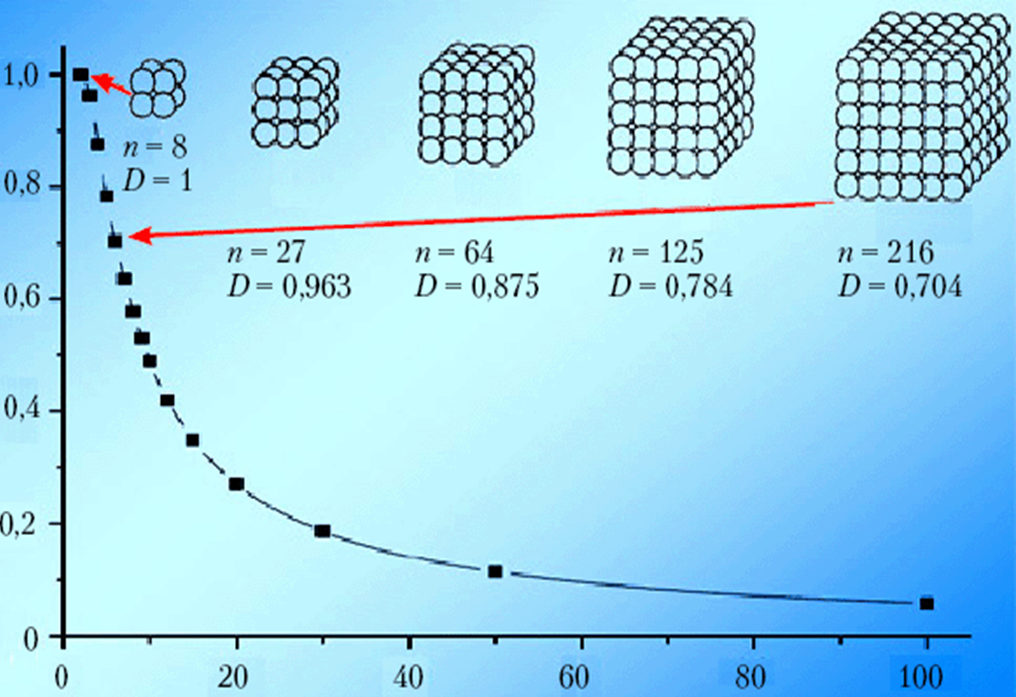 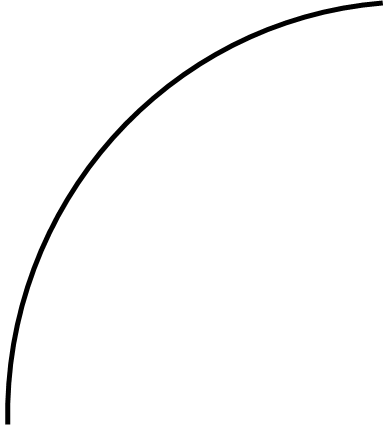 Частка приповерхневих атомів
Выжимка последнего пункта
Атоми в об'ємі
Атоми на поверхні
Загальна кількість атомів в часточці
Розмірно-залежні властивості:
флюоресценція
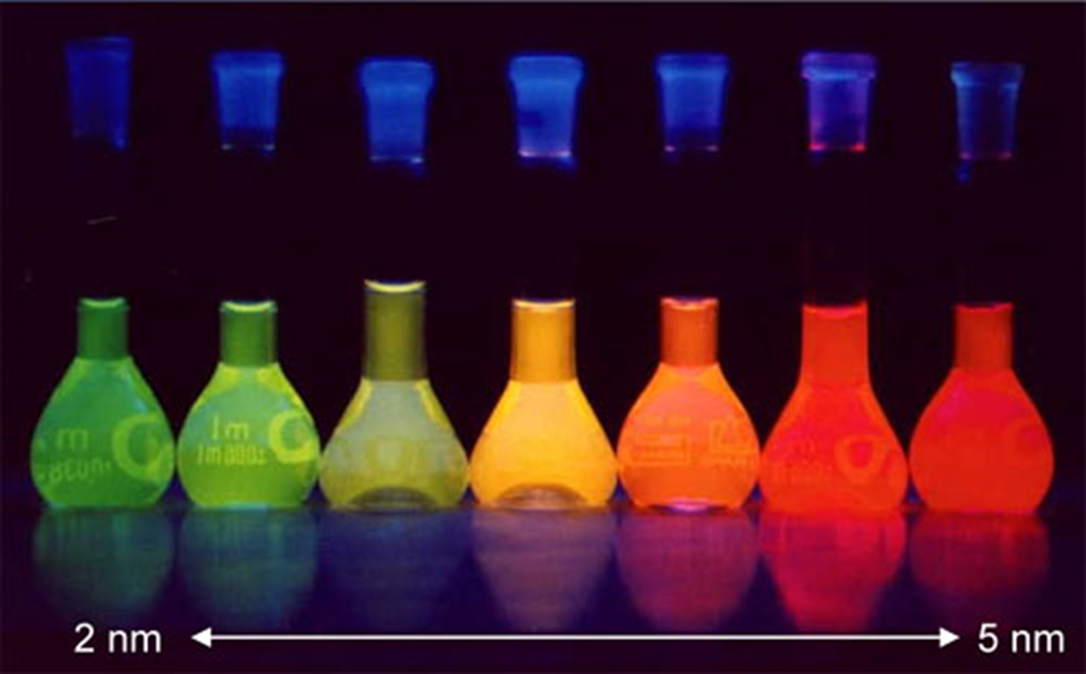 Флюоресценція розчинів колоідних часточок CdTe залежно від розміру. Усі колби освітлюються зверху синім світлом однакової довжини хвилі
Розмірно-залежні властивості: оптичні властивості
Гі́псохр́омний зсув (блакитний зсув) — зміна позиції піку в абсорбційному, емісійному, трансемісійному чи розсіювальному спектрі молекули в область коротших хвиль (з більшою частотою і більшою енергією коливань).
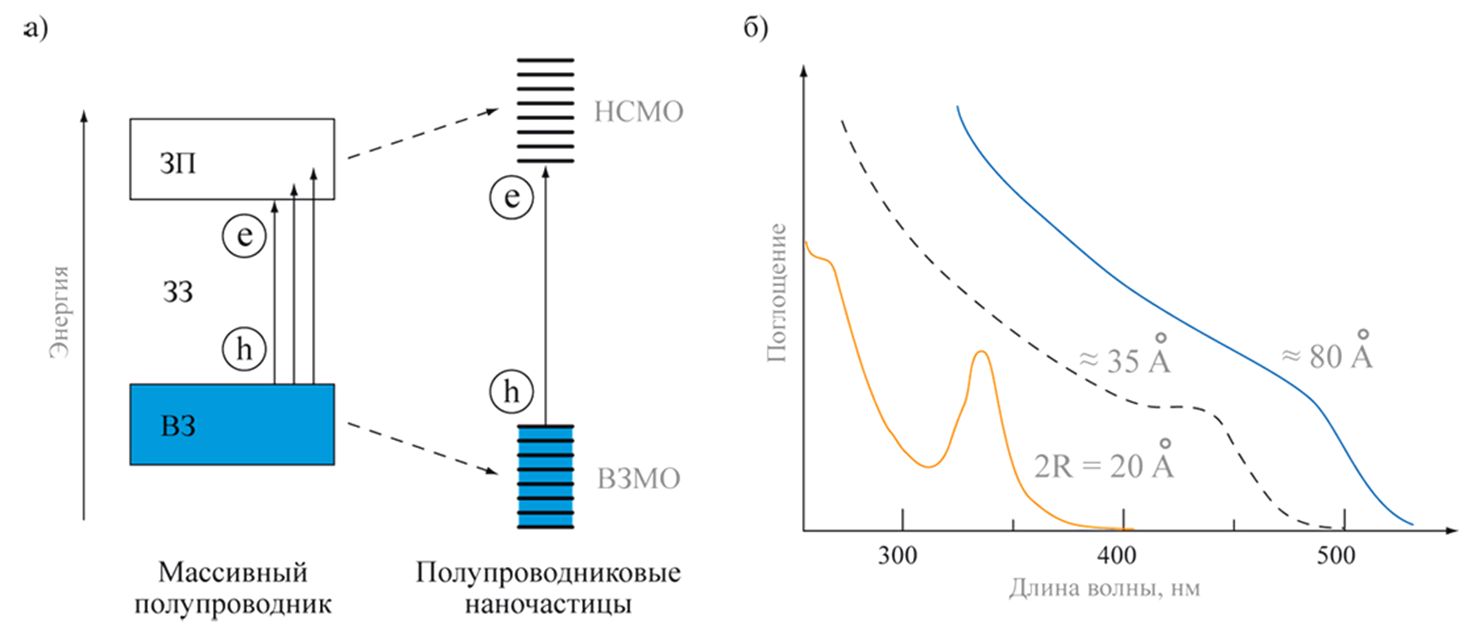 Залежність зміни поглинання світла від розміру наночасточок CdS – «блакитний зсув»
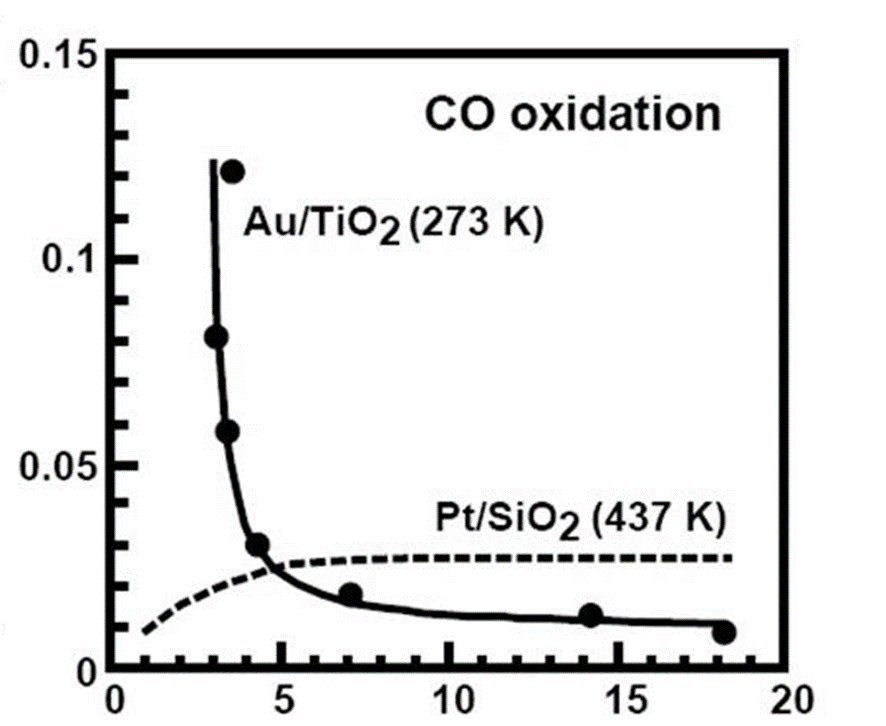 Розмірно-залежні властивості: каталіз
Залежність активності каталізатора від розміру часточок у реакції окиснення СО
Відносна активність каталізатора, у.о.
Діаметр часточок в реакції окиснення СО, нм
Розмірно-залежні властивості: Тпл
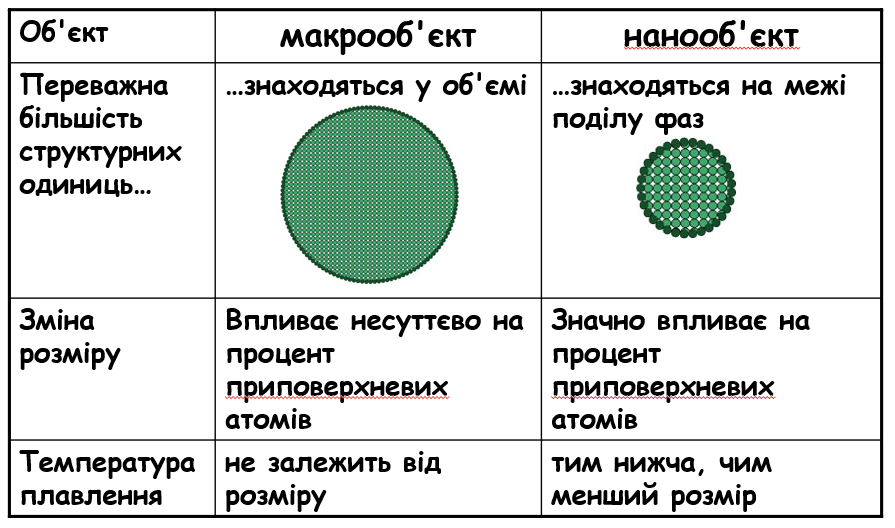 Залежність Тпл золота від розміру часточок
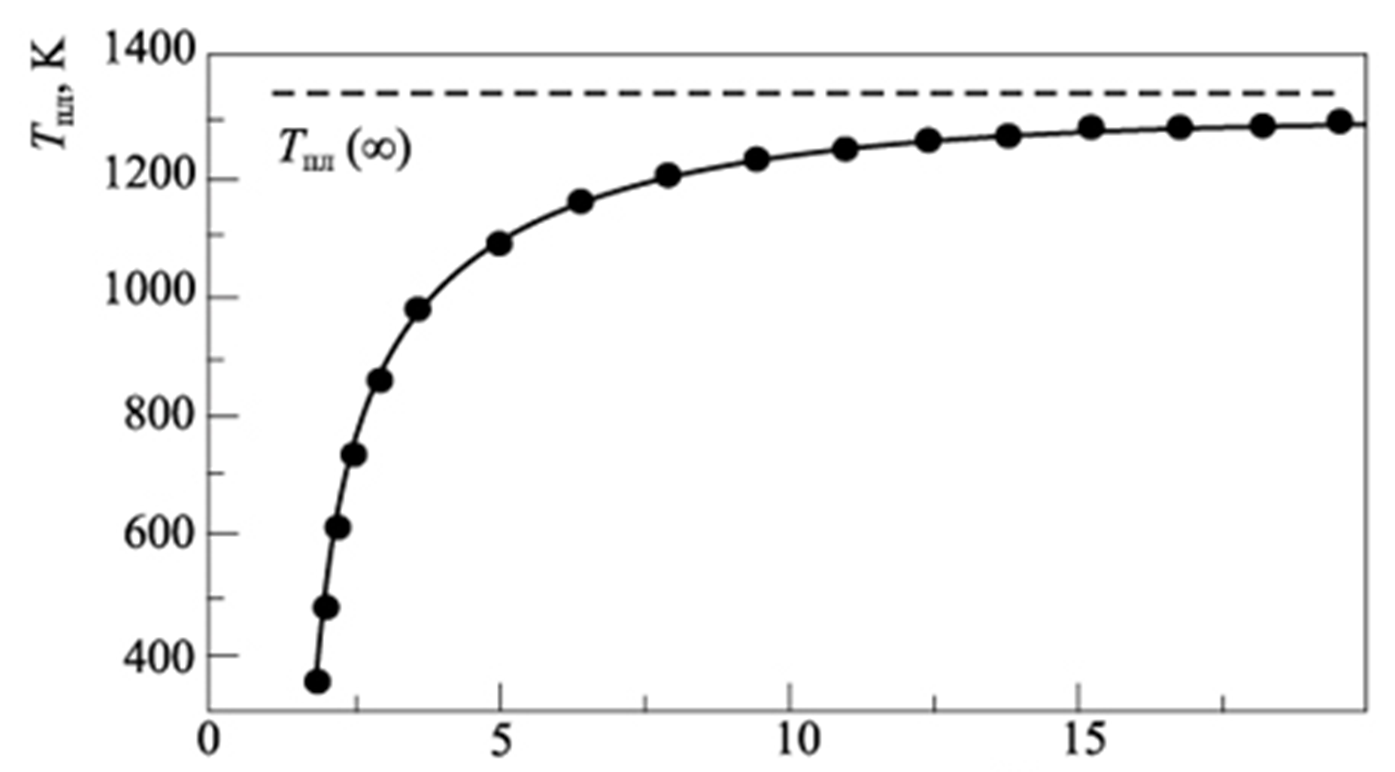 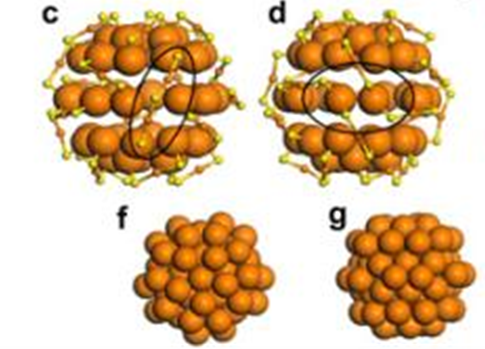 Lai et al. (Applied Physics Letters), 1998, v. 72:1098-1100).
Розмірна залежність характерна і для магнітних властивостей нано-матеріалів - коерцитивної сили, залишкової намагніченості, магнітоопору. Зокрема, зі зменшенням розміру зерна до нанометрового діапазону спостерігається зростання коерцитивної сили, магнитосопротивления.
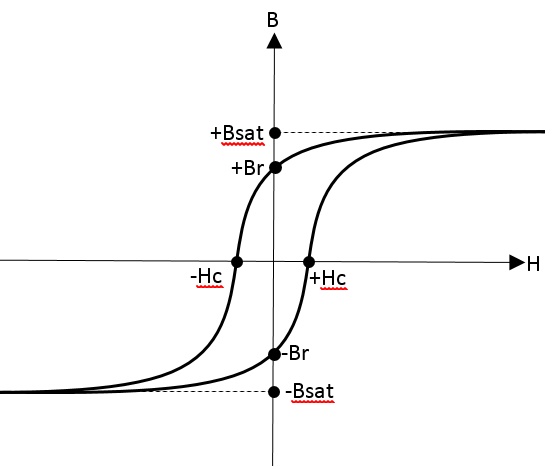 Коерцитивна сила - це значення напруженості зовнішнього магнітного поля, необхідне для повного розмагнічування феро-або ферімагнітної речовини.